Aim
To learn about the work of Wassily Kandinsky and create a circles painting, using the colours I have mixed myself.
Alternatively, Create an image using concentric circles.
Success Criteria
I know how to mix colours, tints and shades. 
I can use colours to paint/colour a circles painting.
I can tell you an interesting fact about Wassily Kandinsky.
I can tell you about one of Kandinsky’s paintings.
Colour Mixing
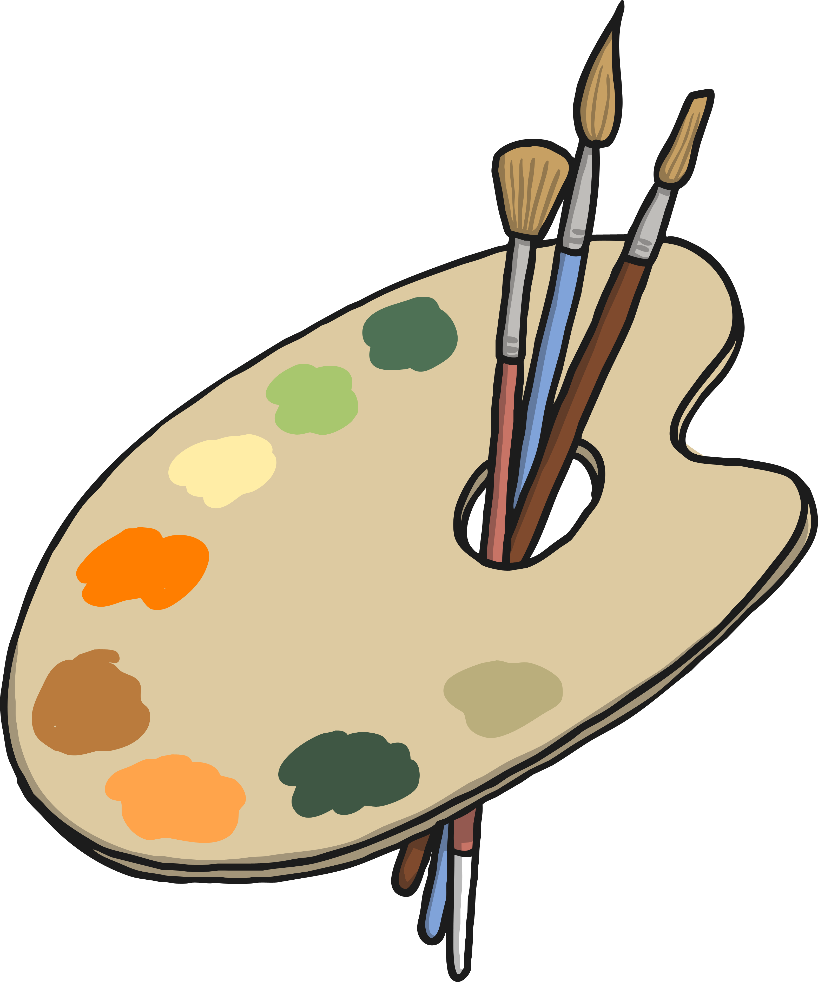 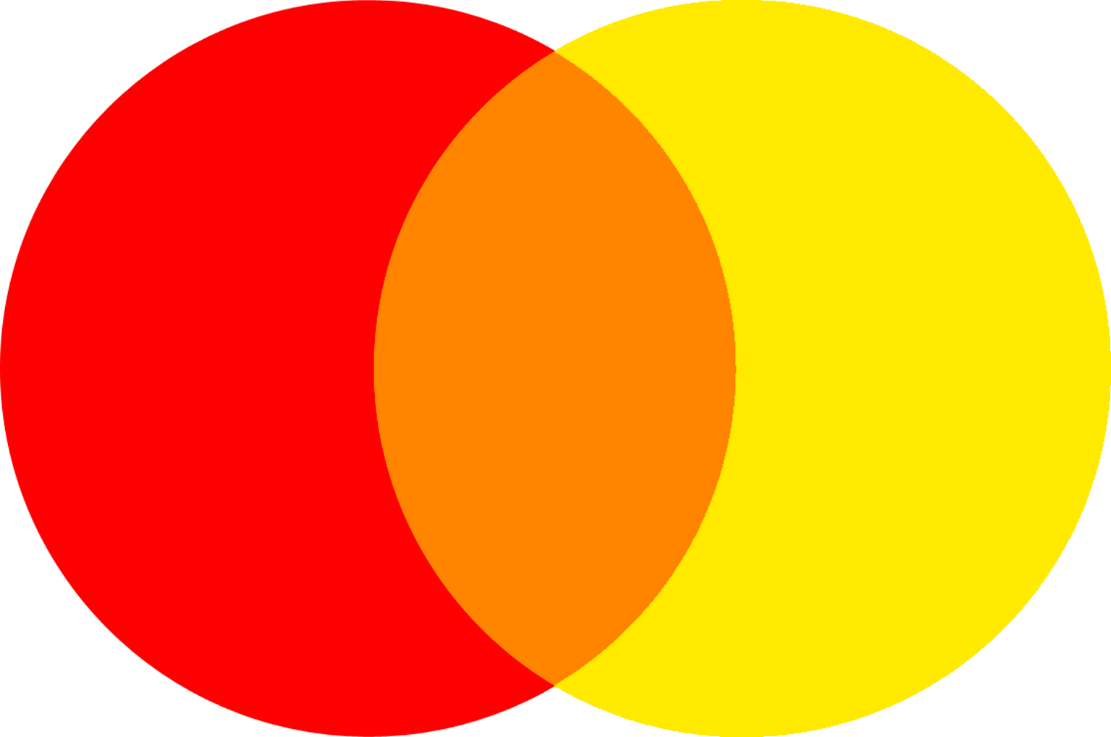 Primary Colours
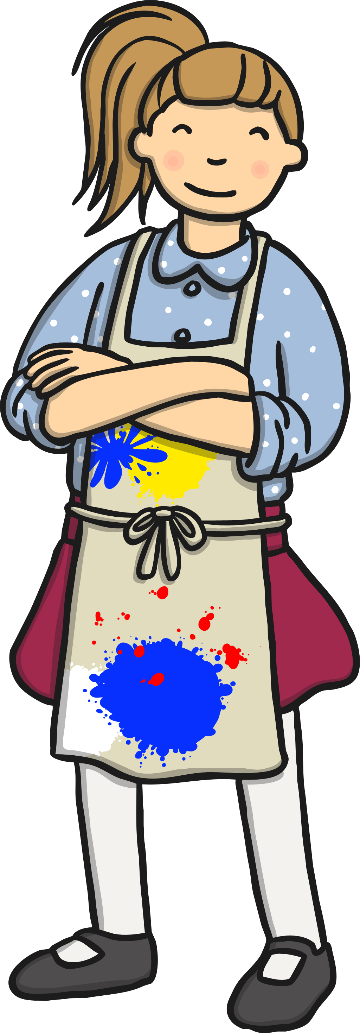 These are the primary colours.
Secondary Colours
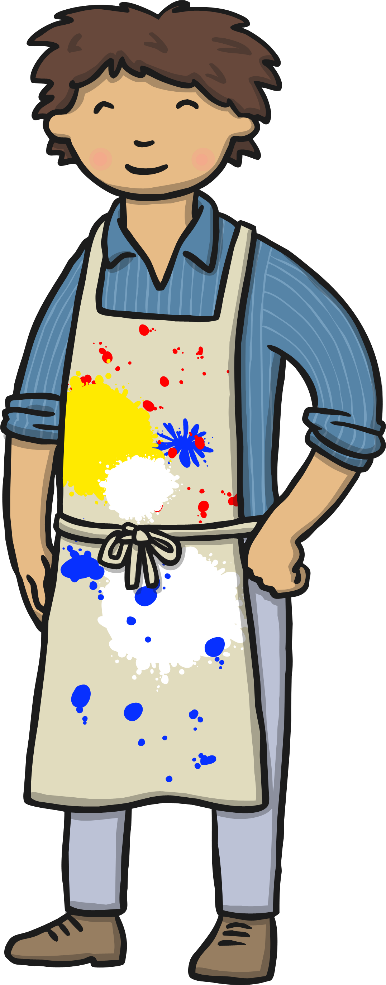 These are the secondary colours.

You use the 
primary colours 
to mix these.
Mixing Secondary Colours
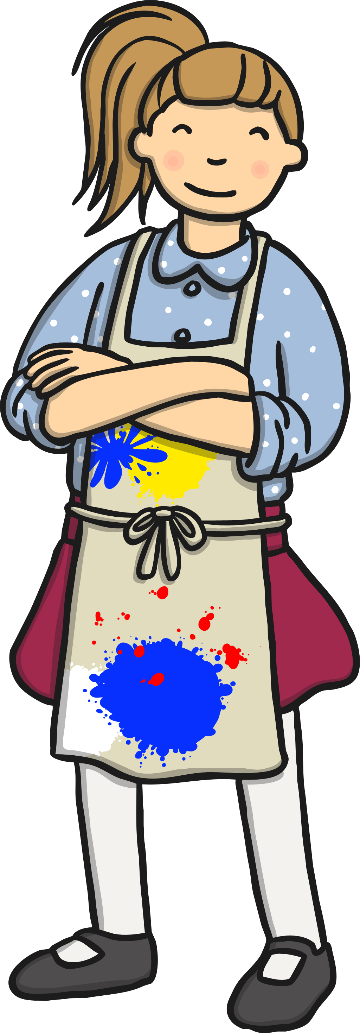 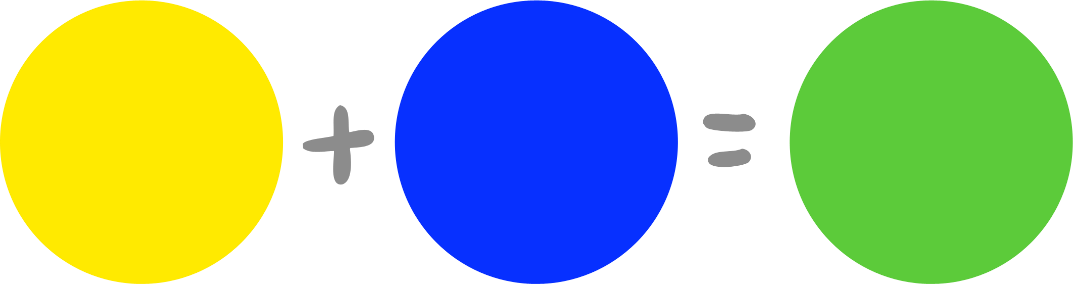 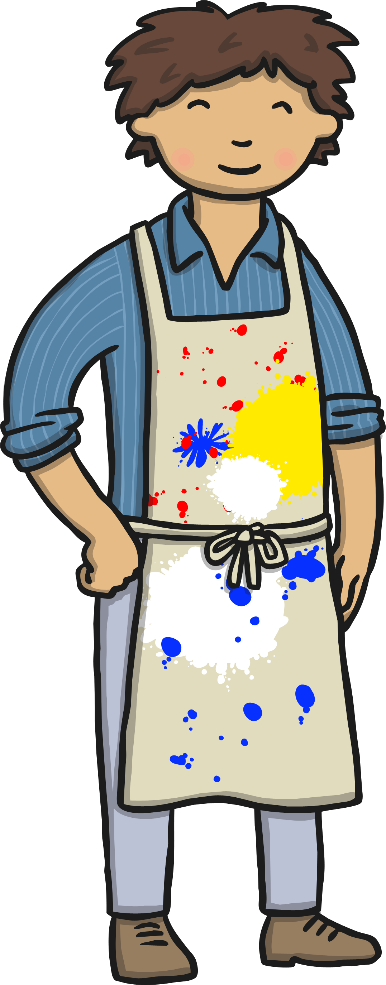 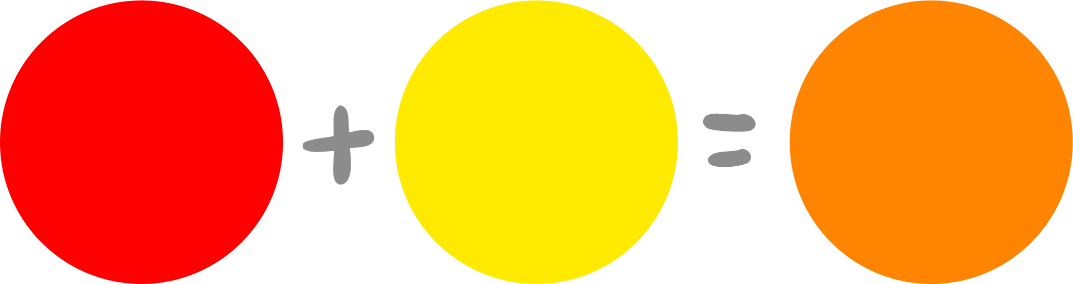 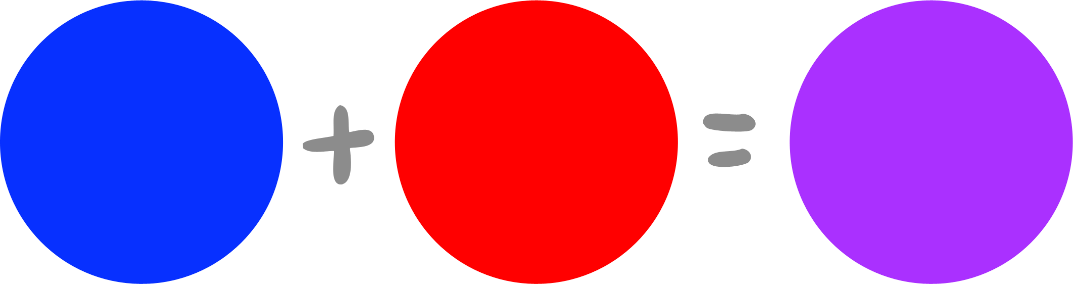 Mixing Secondary Colours
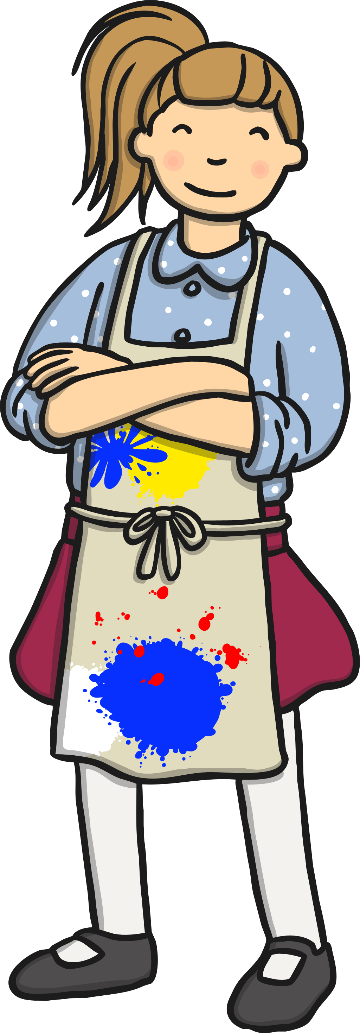 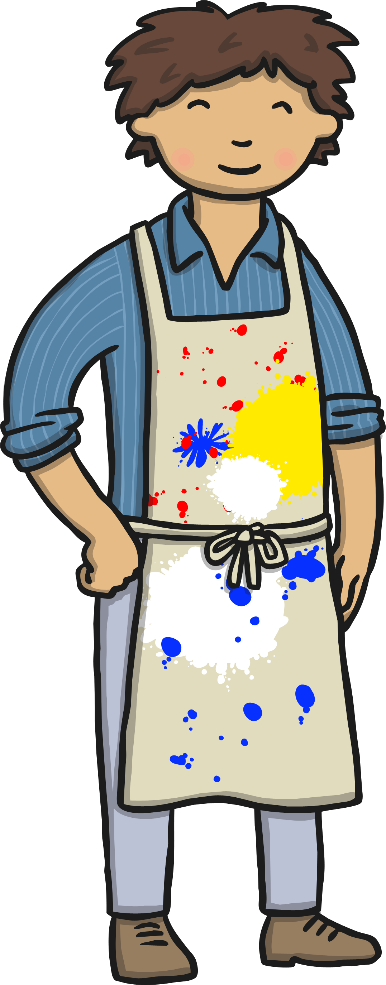 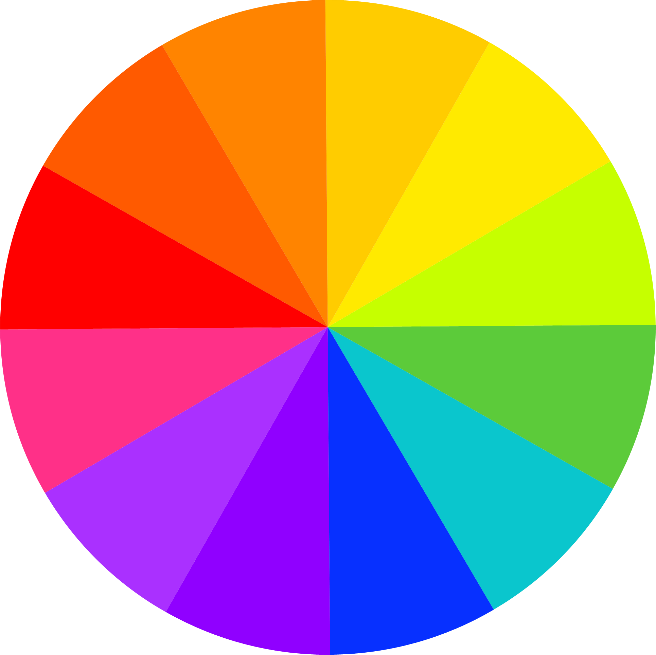 We have practiced mixing lots more colours!
Neutral Colours
These are neutral colours.
Mixing Tints
If we add white to a colour, we can make tints.
This makes a colour lighter.
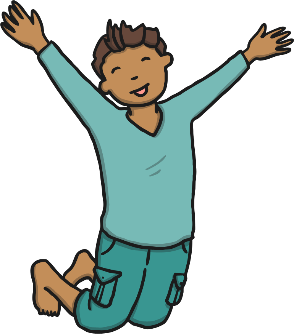 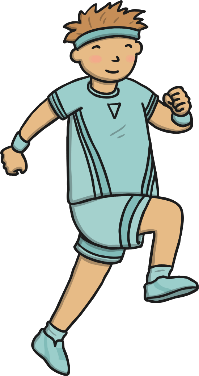 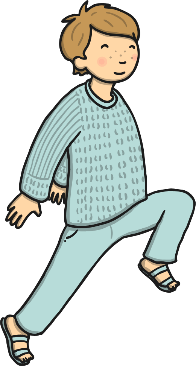 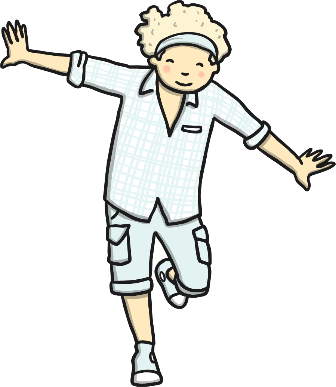 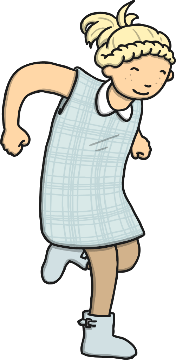 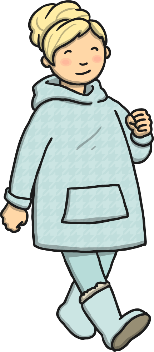 Mixing Shades
If we add black to a colour, we can make shades.
This makes the colour darker.
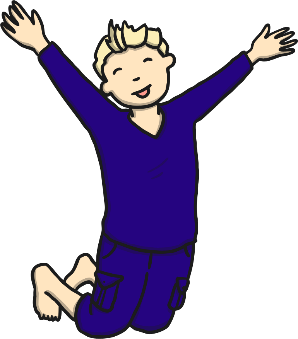 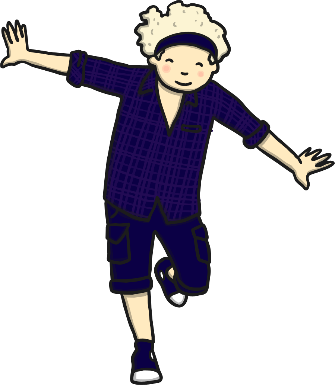 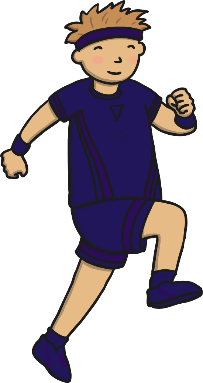 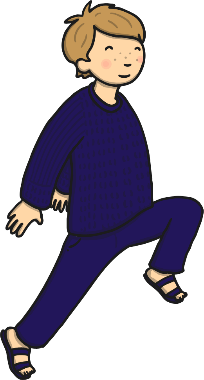 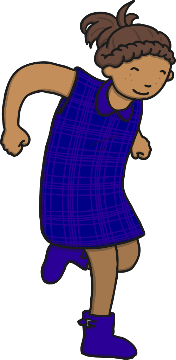 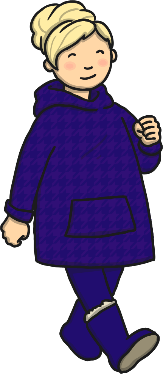 Warm and Cool Colours
These are warm and cool colours.
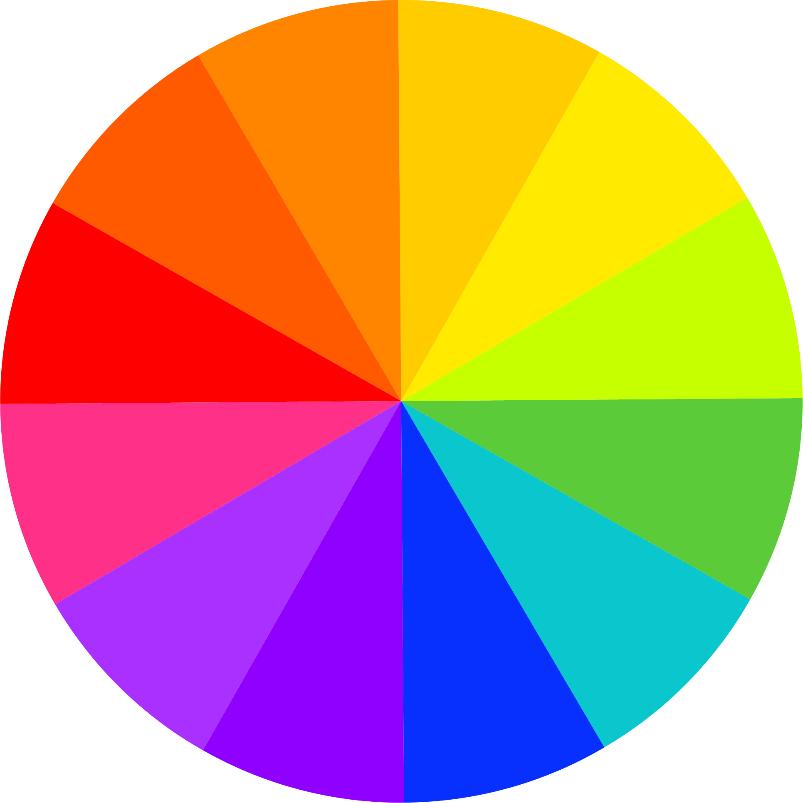 cool colours
warm colours
-----------------------------
Warm Colours
Cool Colours
Red, orange, and yellow are warm colours. They make us think of sunny, warm and cosy things.
Green, blue and purple are cool colours. They make us think of  fresh, calm and chilly things.
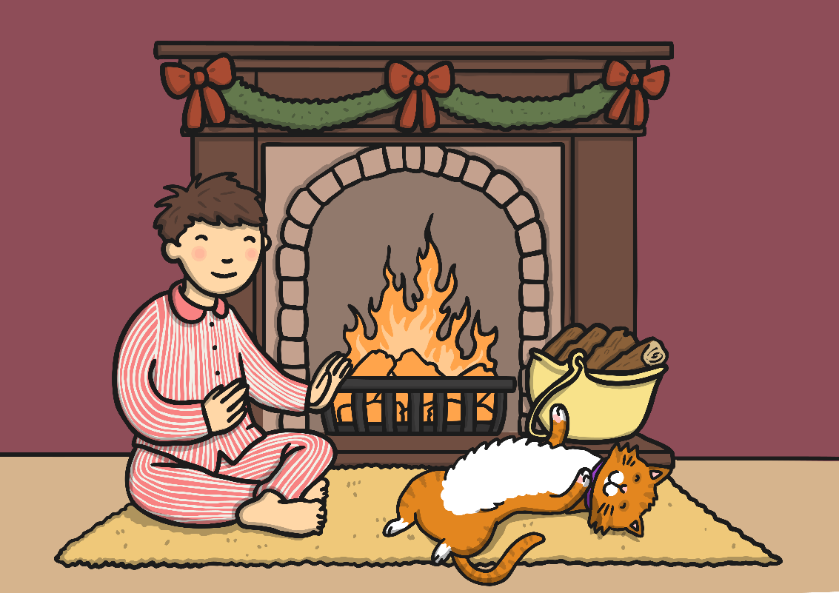 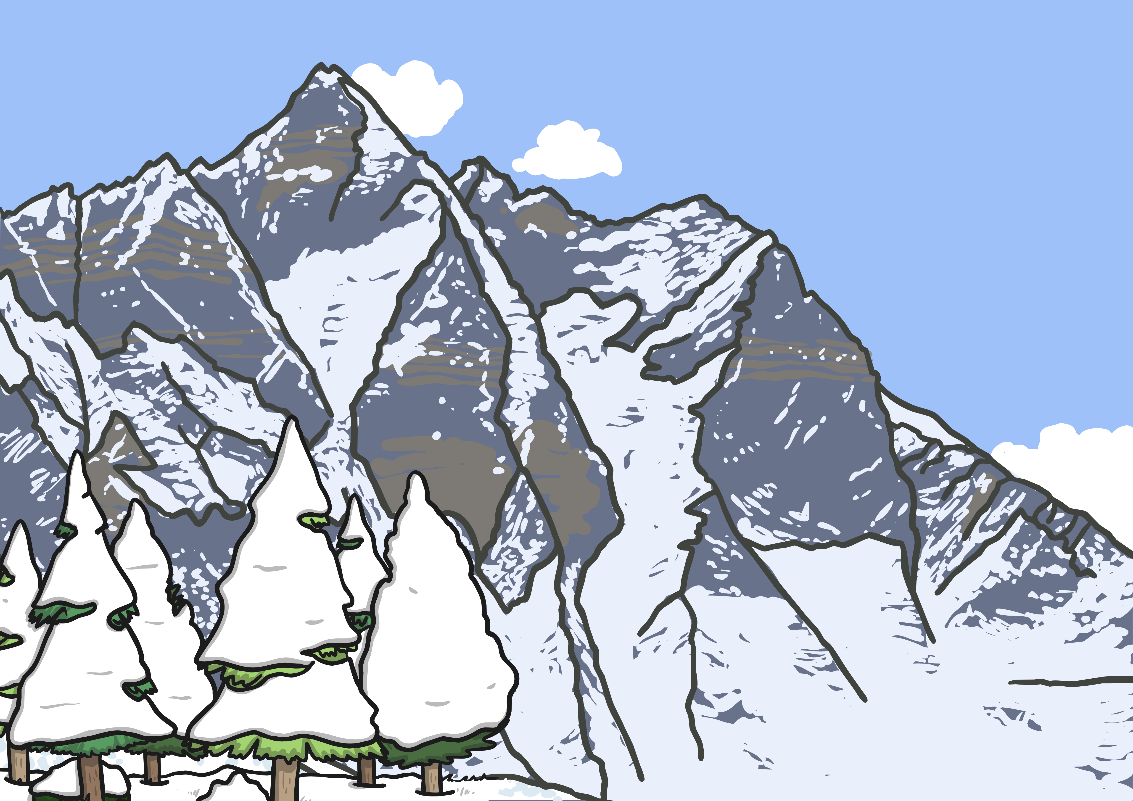 Using Every Colour
Today we are going to use all the colours!
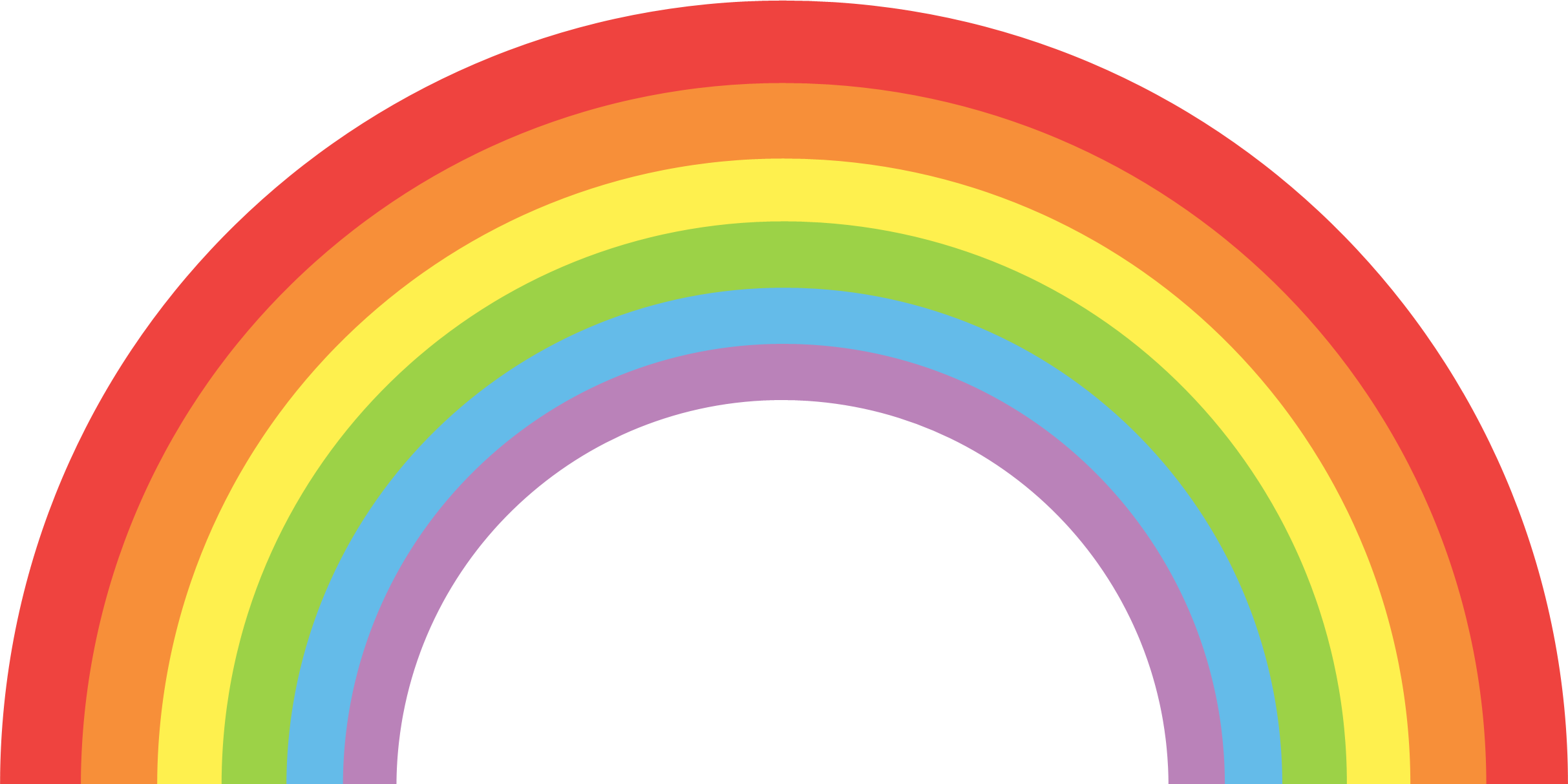 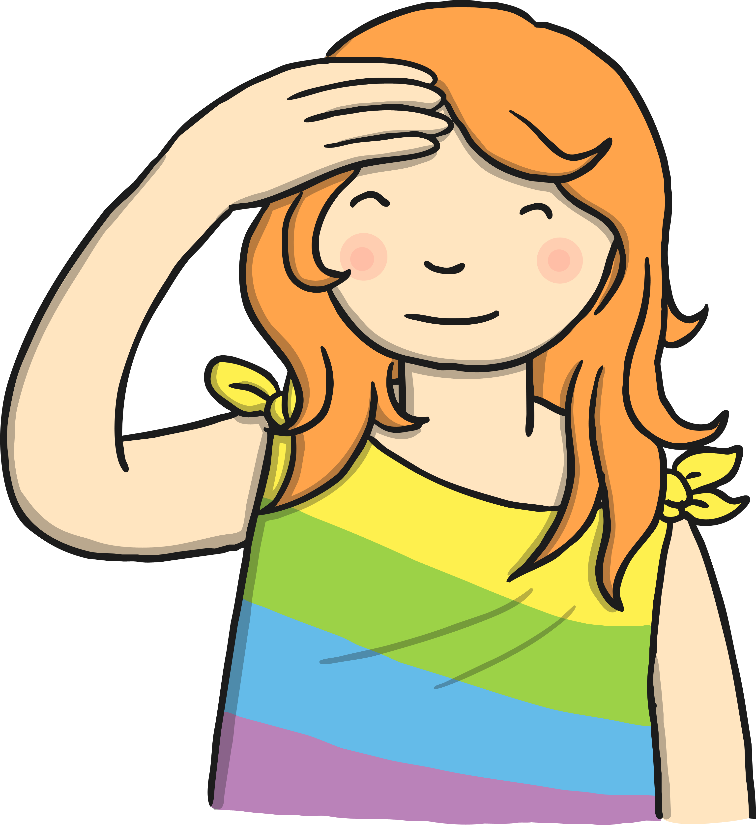 Wassily Kandinsky
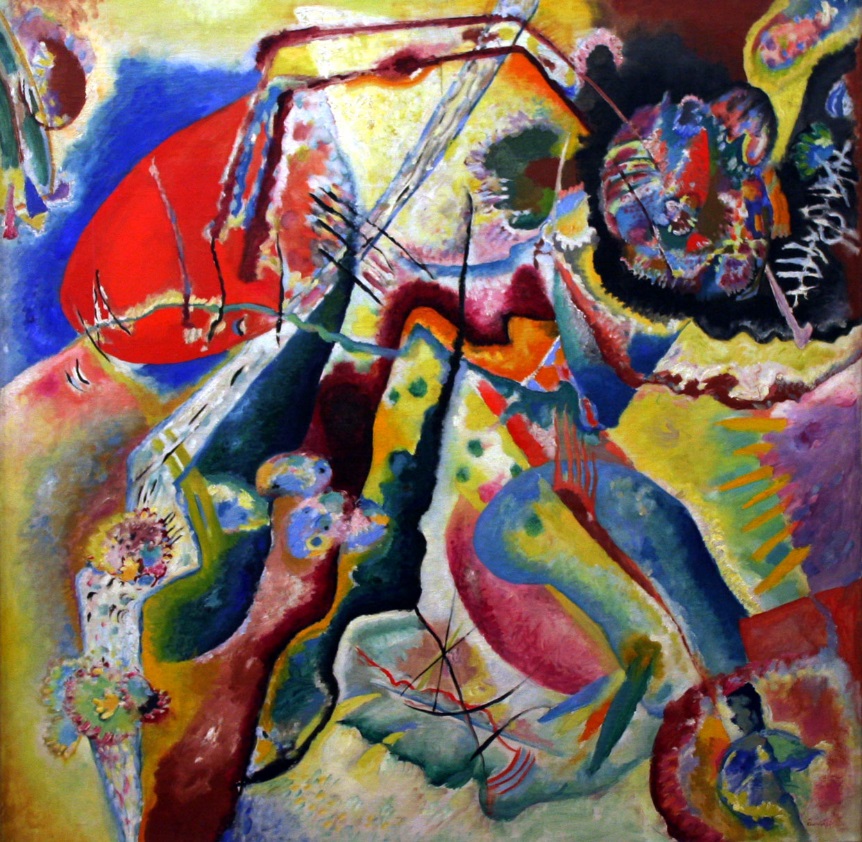 Wassily Kandinsky wasa Russian painter. 
Many people think he was
the first abstract artist.
Abstract Painting
by Wassily Kandinsky
Photo courtesy of Playing Futures: Applied Nomadology (@flickr.com) - granted under creative commons licence – attribution
All about Wassily Kandinsky
(1866 - 1944)Russian
Wassily Kandinsky was born in Russia, in 1866. When he grew up, he worked as a teacher at a university but it didn’t make him happy. 

When he was 30, he left his job and went to art school. He found art school easy and was very good at his studies. 

Kandinsky thought a lot about what colours mean and how they make people feel. He believed that colours had a soul.
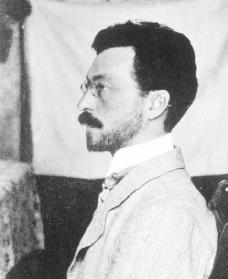 Wassily Kandinsky
All about Wassily Kandinsky
(1866 - 1944)Russian
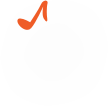 He was the first painter to stop painting pictures of things and instead paint just using colours and shapes. He believed that this let him paint honestly about his feelings.

Often Kandinsky would listen to music while he painted and try to paint what he heard. 
 
All the other painters we have found out about learned a lot from Kandinsky’s ideas.
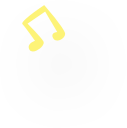 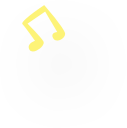 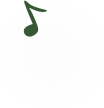 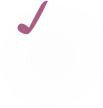 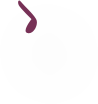 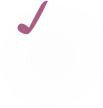 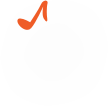 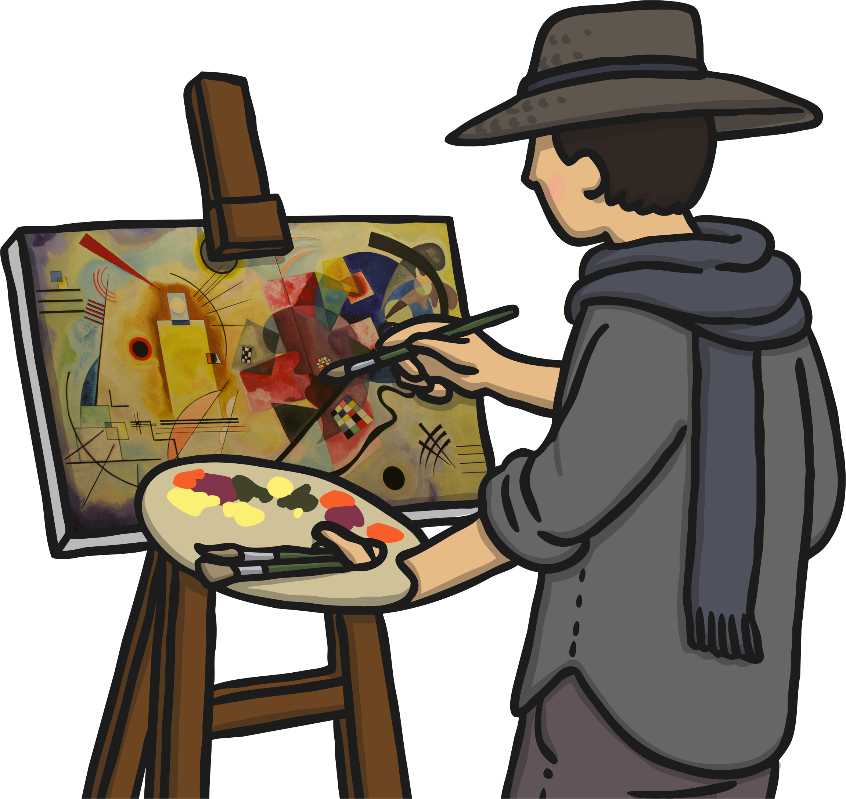 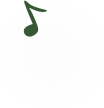 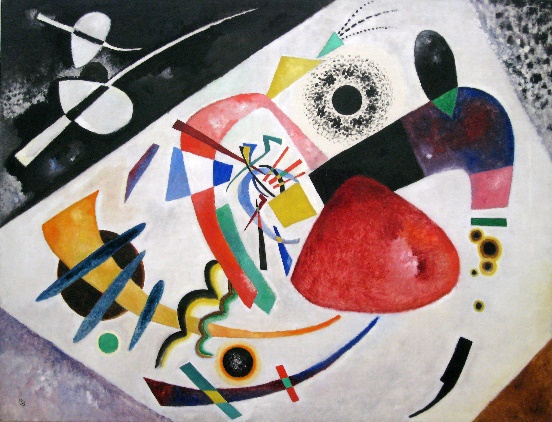 Red Spot II (1921)
by Wassily Kandinsky
Photo courtesy of Sharon Mollerus (@flickr.com) - granted under creative commons licence – attribution
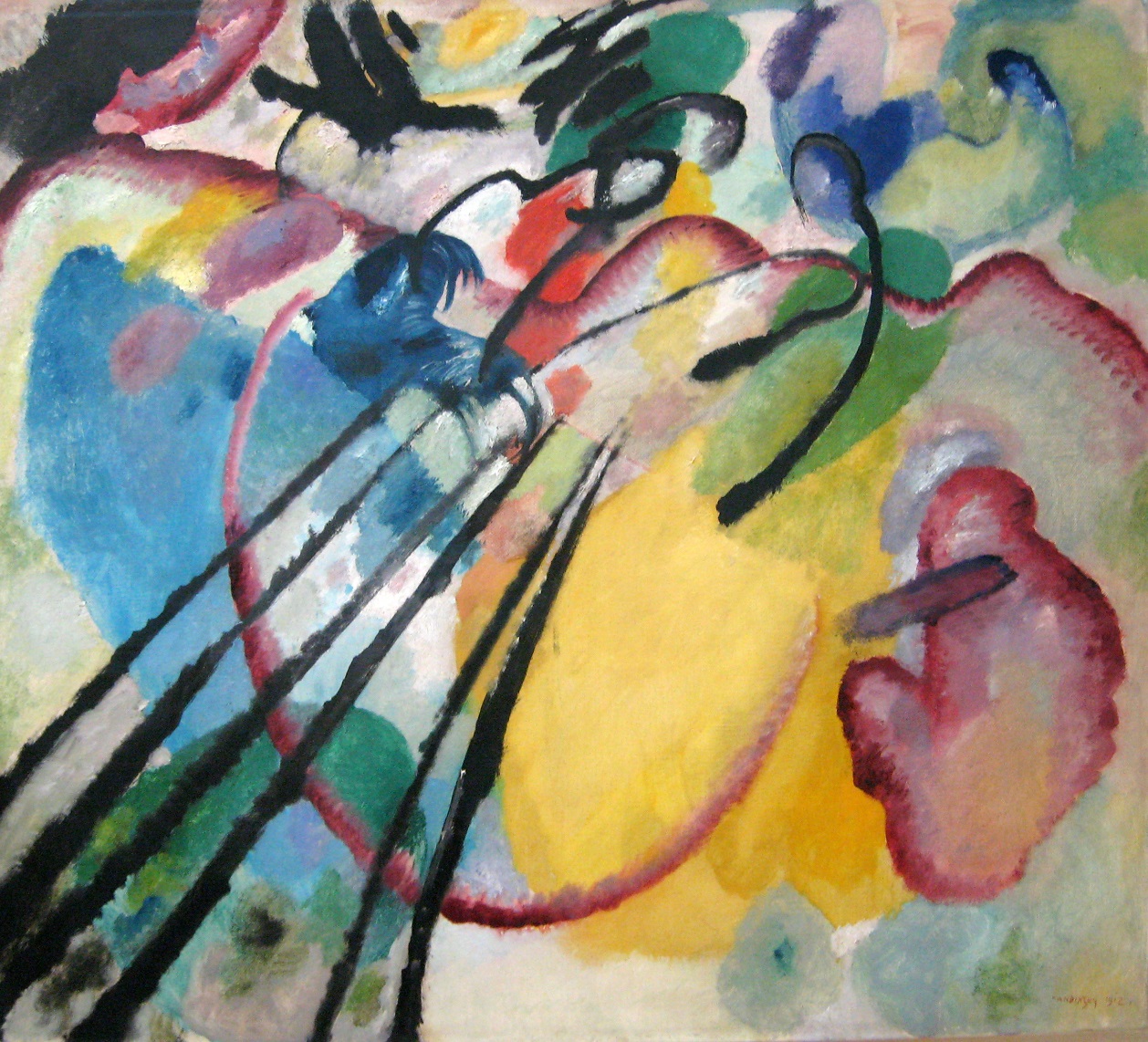 Improvisation 26 (Rowing) (1912)
by Wassily Kandinsky
Photo courtesy of Sharon Mollerus (@flickr.com) - granted under creative commons licence – attribution
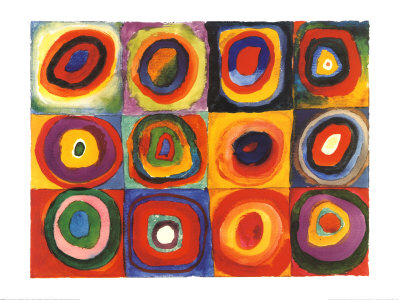 Colour Studies: Squares with Concentric Circles
by Wassily Kandinsky
Photo courtesy of NailsandNoms (@flickr.com) - granted under creative commons licence – attribution
Looking at Abstract Art:Colour Studies: Squares with Concentric Circles (1913)
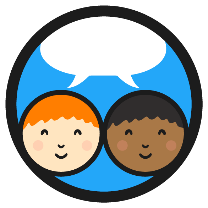 What do you see when you lookat this painting? 
How has the painting been made? 
What kind of colours does Kandinsky use?
How would you describe these colours? 
What shapes can you see? 
What kind of lines can you see? 
How do you think Kandinsky was feeling when he painted this? 
How does the painting make you feel?
Do you like it? Why?
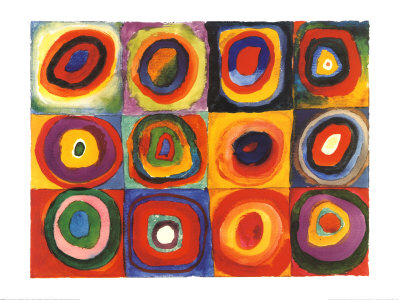 Photo courtesy of NailsandNoms (@flickr.com) - granted under creative commons licence – attribution
You are going to draw or paint either one of these.
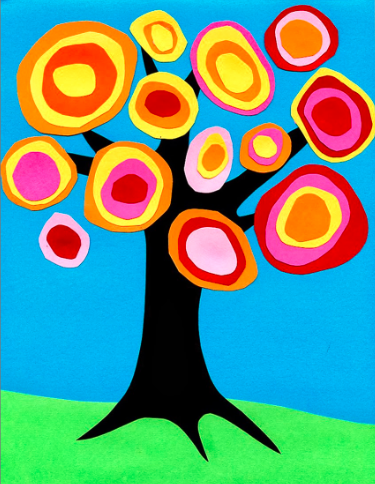 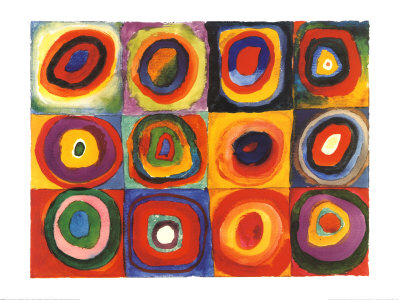 Photo courtesy of NailsandNoms (@flickr.com) - granted under creative commons licence – attribution
Kandinsky Circle Painting
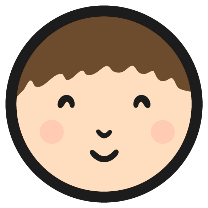 You will need…
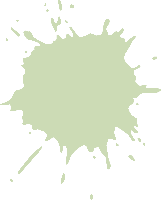 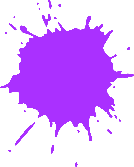 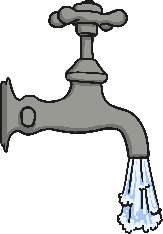 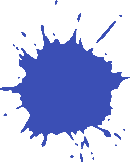 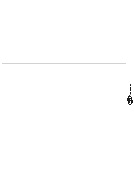 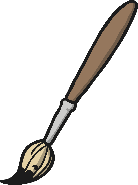 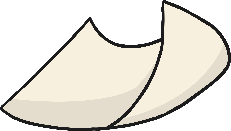 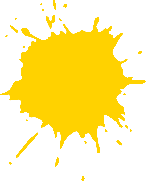 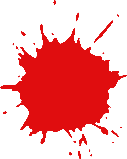 Paint in lots
of colours
A3 painting template
Brushes
Water
A rag
Experiment with mixing colours together. Use white to make them lighter, and black to make them darker. Practice until you have lots of colours that you like.  
In each square of your template, paint a dot. Use a different colour for each one.  
Remember: Swish, wipe and blot!
Round each dot, paint a circle in a different colour. 
Round each circle, paint an even bigger circle in a new colour. 
Finally, fill in any white space you have left in each square in another colour.
Kandinsky Style Tree Painting
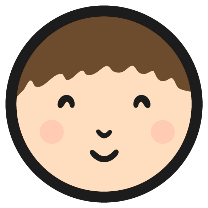 You will need…
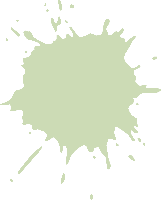 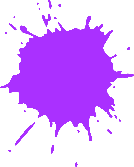 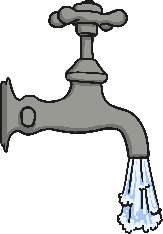 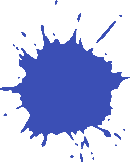 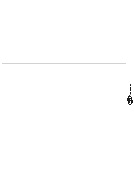 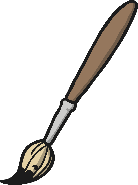 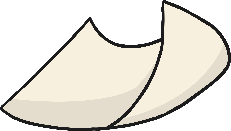 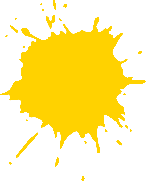 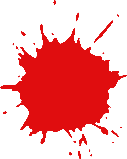 Paint in lots
of colours
Paper
Brushes
Water
A rag
Sketch a tree trunk.
On each of the branches, paint or draw a dot. Use a different colour for each one.  
Remember: Swish, wipe and blot!
Round each dot, paint a circle in a different colour. 
Round each circle, paint an even bigger circle in a new colour. 
Finally, fill in any white space you have left in the background colour.
What a good circle painting looks like…
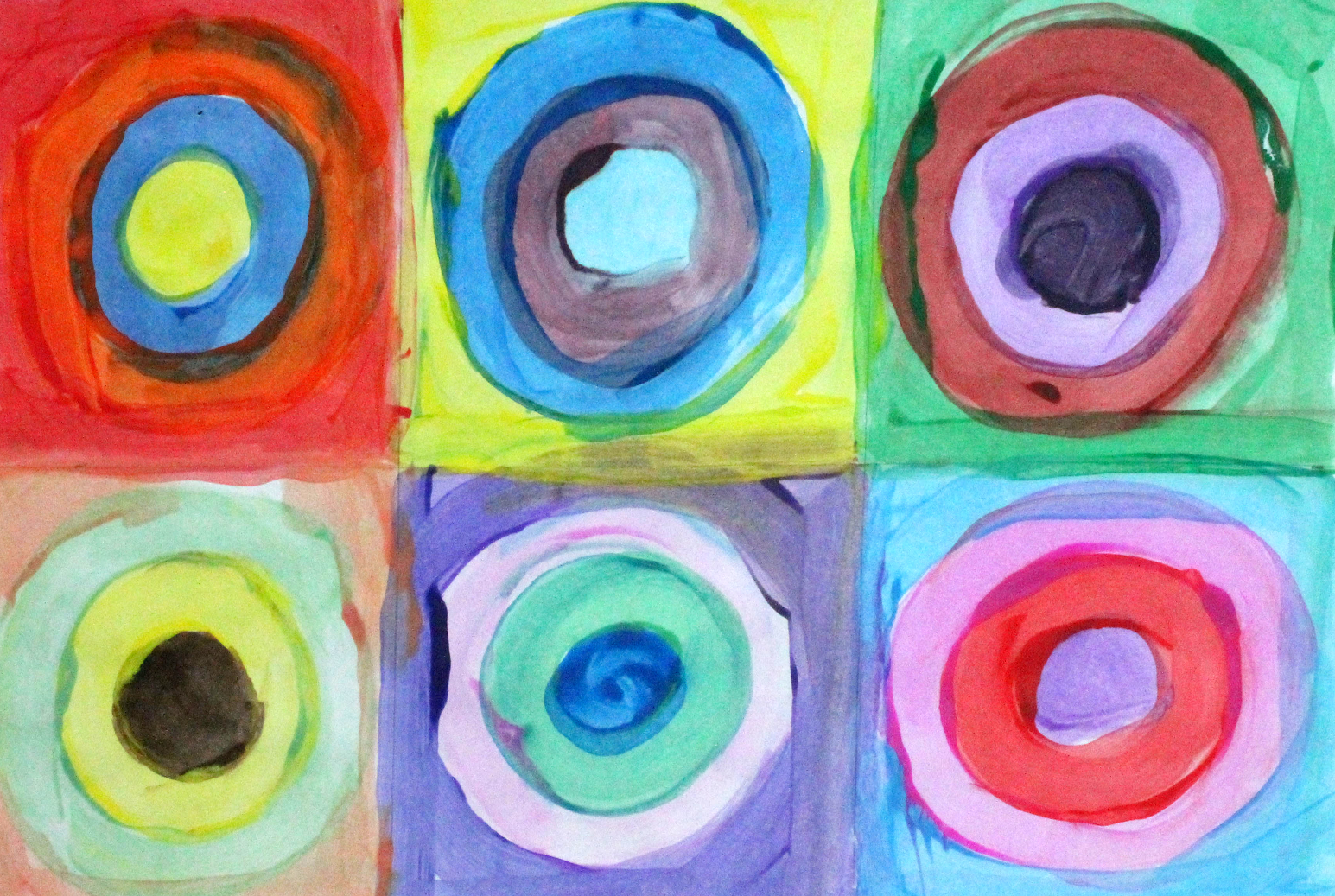 Celebrating Your Artwork!Share your picture with Mr Noyes
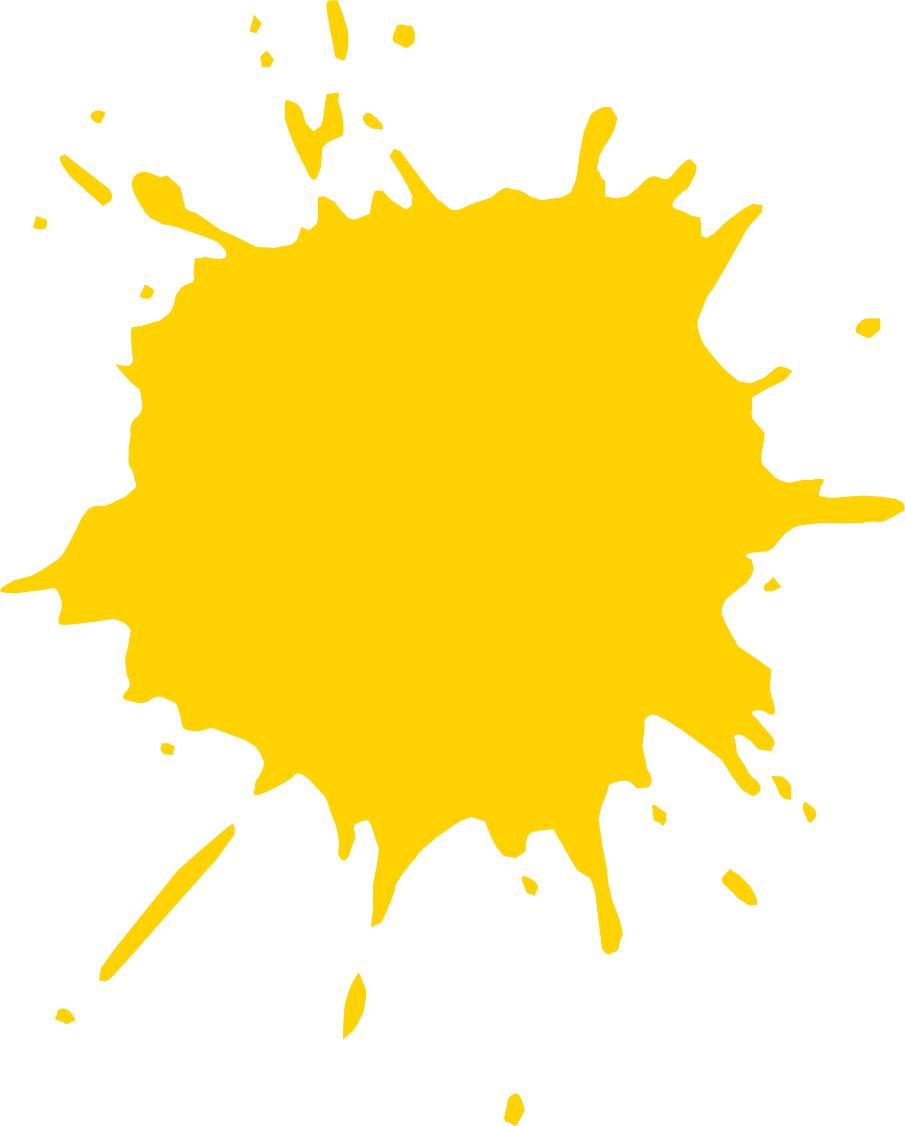 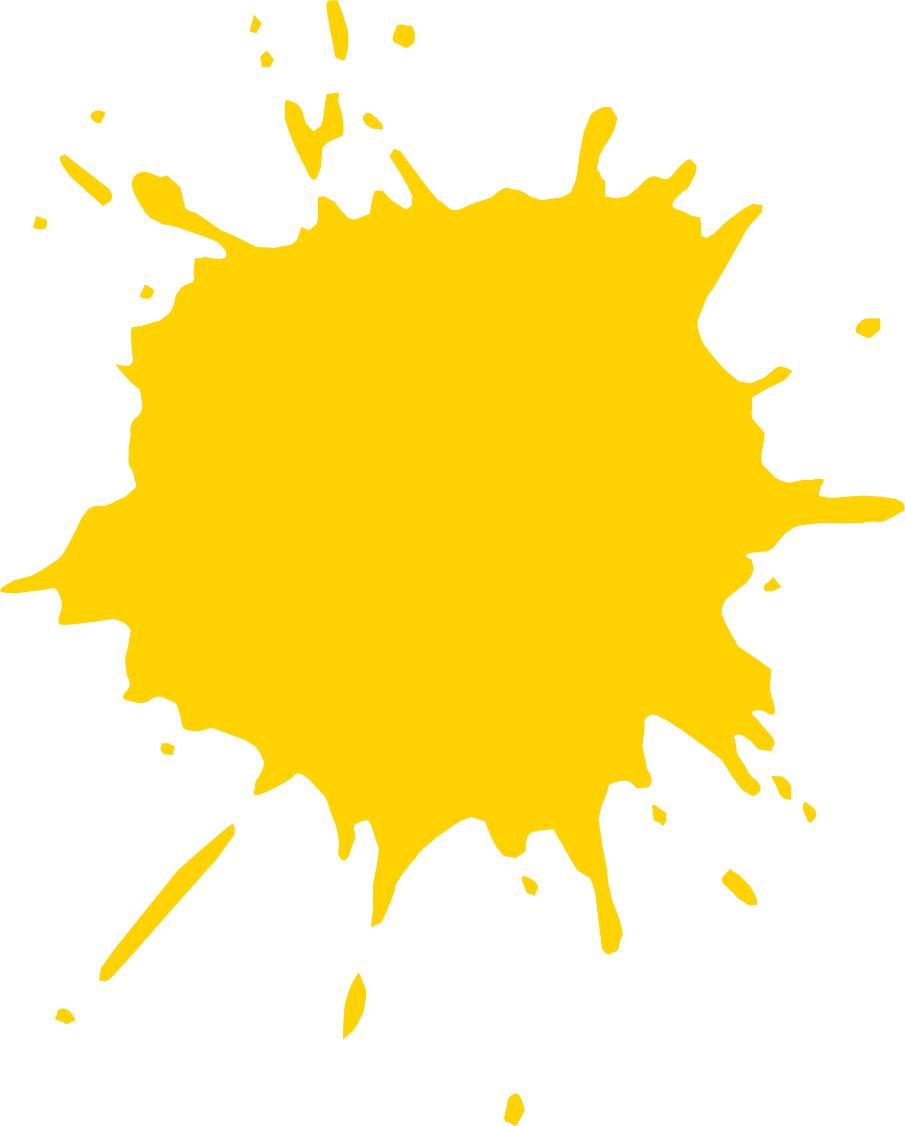 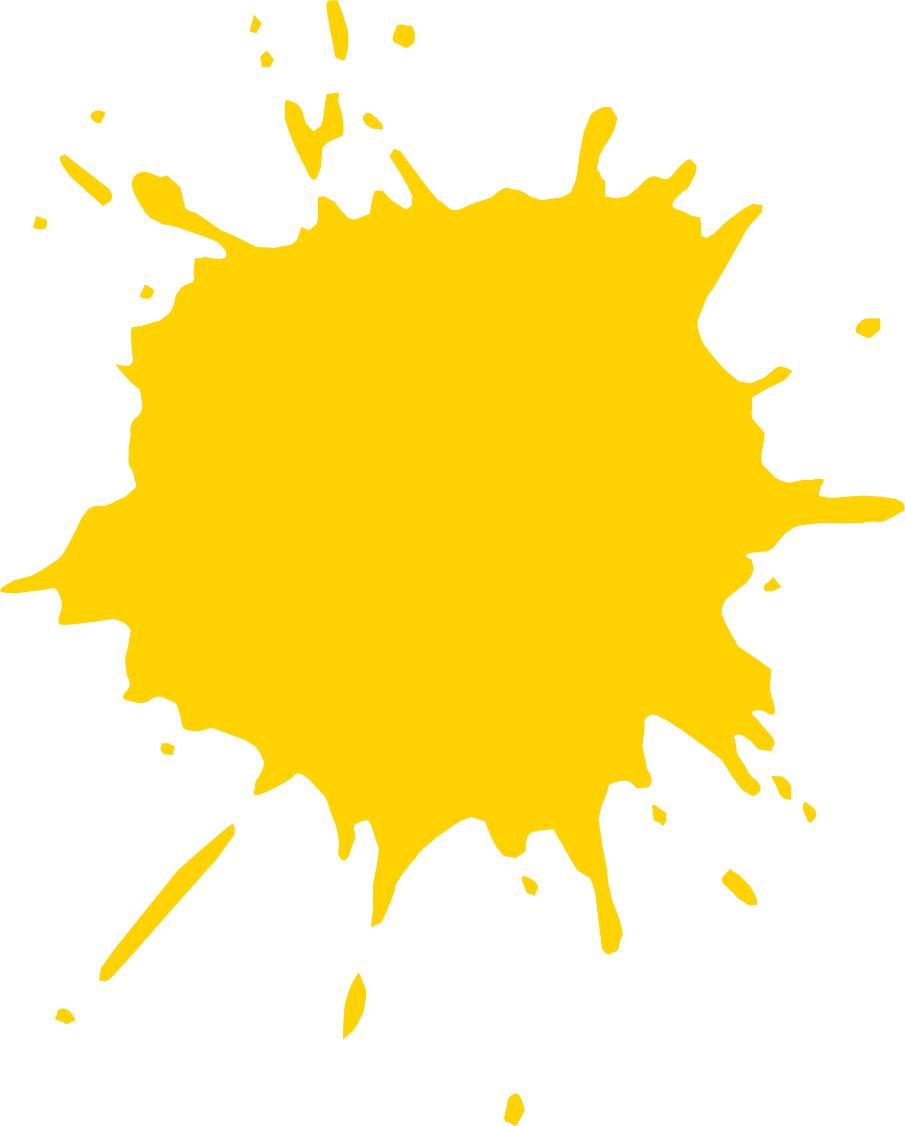 Look at the painting or drawing that you have created.

Think about your painting.
What feeling do you think that 
your painting shows?
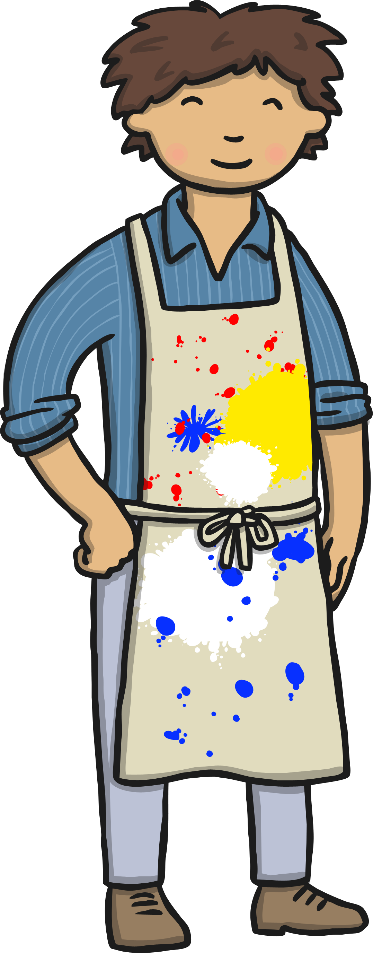 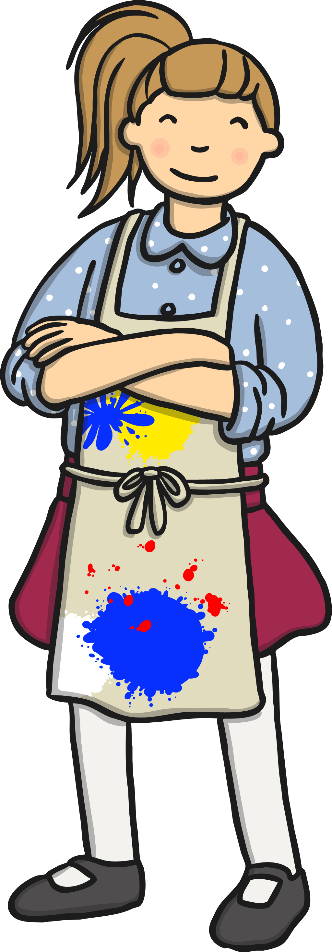